Ciasto parzone asortyment wypieków
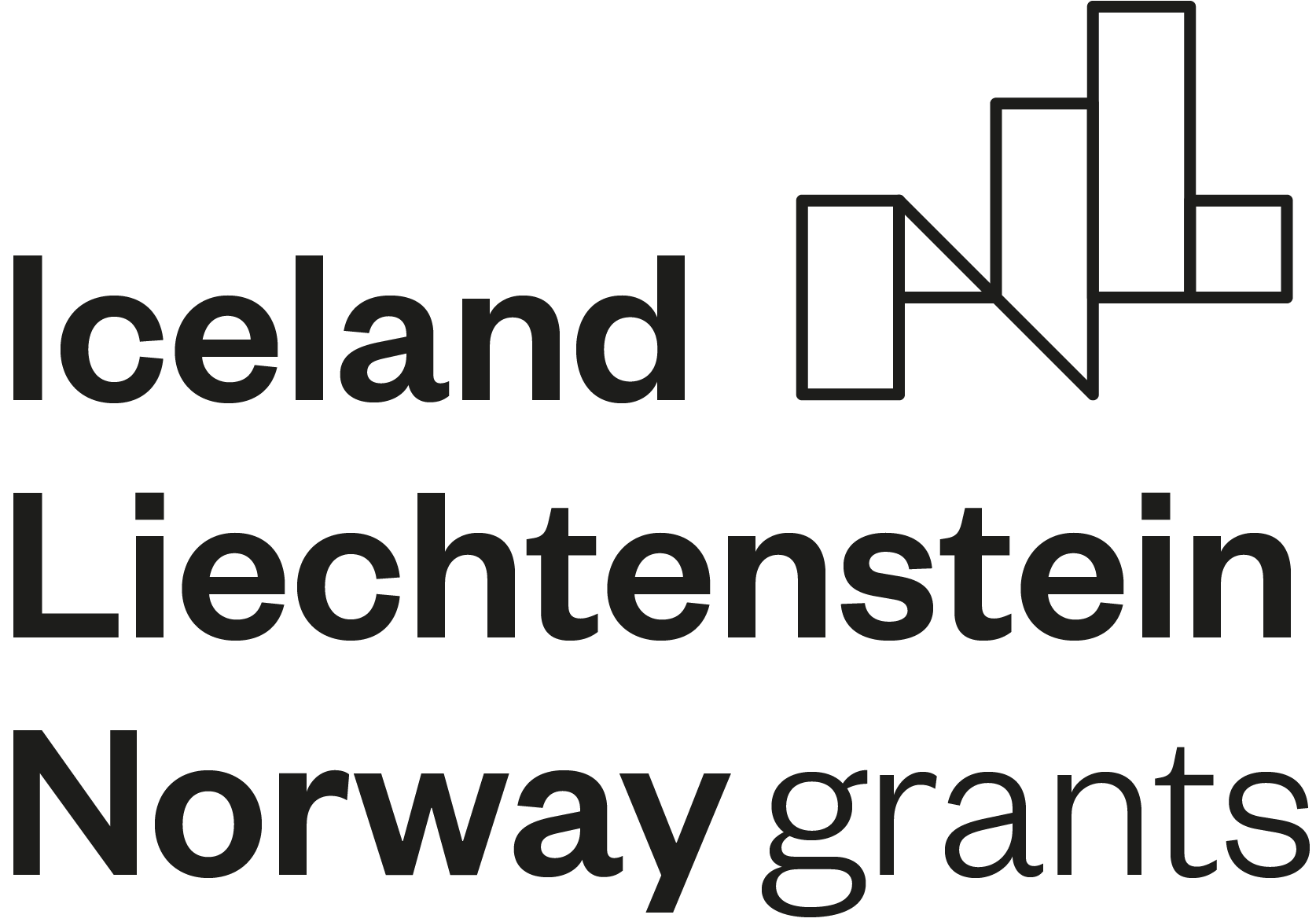 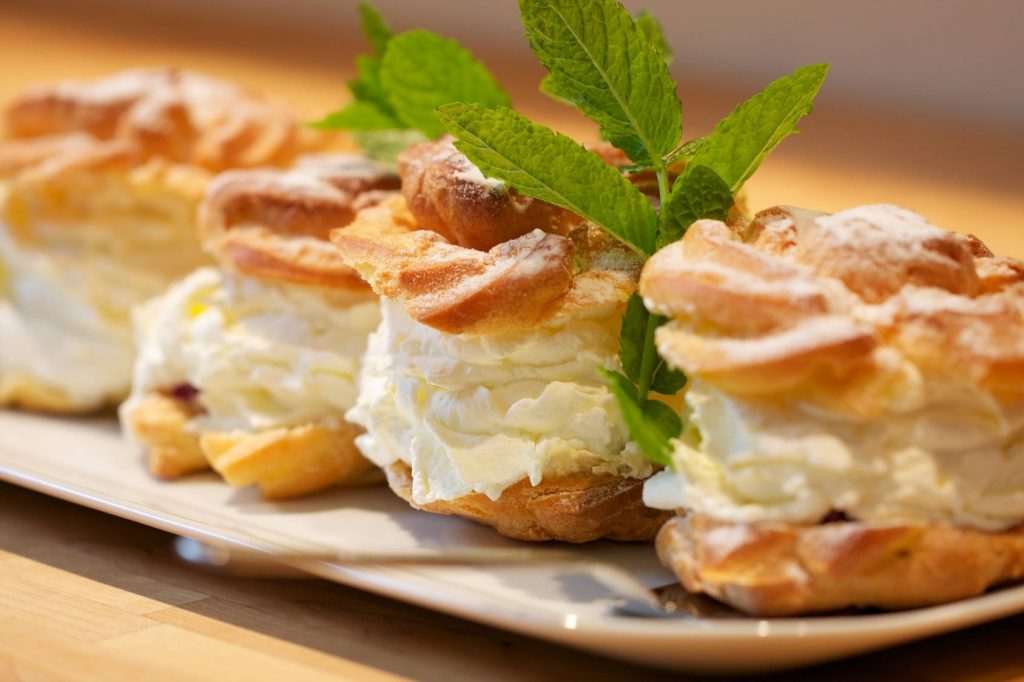 Ciasto parzone asortyment wypieków
Web Quest przeznaczony dla uczniów niesłyszących w ramach zajęć pracowni cukierniczej i gastronomicznej                              Szkoły Branżowej I stopnia ,              
  w zawodach: cukiernik i kucharz                        
    dla  klas I, II
Spis treści
Wprowadzenie
 Zadania
 Proces
 Źródła
 Ewaluacja
 Konkluzja
 Poradnik dla nauczyciela
wprowadzenie
Witajcie młodzi cukiernicy !!!!
Czy lubicie ciasta z masami, 
        kremami, bitą śmietaną, posypane cukrem pudrem 
Co wolicie ptysie czy eklery
  Jaki jest wasze ulubione ciasto parzone (ptysiowe)?
wprowadzenie
Czy wiecie że ciasto ptysiowe jest wyjątkowe, poprzez sposób wykonania?
Czy wiecie jak wygląda ciasto parzone ? 
Czy wiecie czym różni się ptyś od eklera?
Jakie popularne ciasto ma w swojej nazwie polskie góry ?
Zadanie
Wasze zadanie będzie składało się   
        z dwóch części:
Części teoretycznej dotyczącej wykonania prezentacji w PowerPoint  
na temat: „Ciasto parzone asortyment wypieków” 

Części praktycznej- polegającej      na wykonaniu wypieków z ciasta parzonego (ptysiowego)
Proces
Proces przygotowania pierwszej części zadania:
 Zadanie to będziecie wykonywać w parach,                                                                                            Waszym celem będzie przygotowanie prezentacji multimedialnej.
   Każda prezentacja ma zawierać:
Imię i nazwisko autorów prezentacji
Temat prezentacji
proces
Najważniejsze zagadnienia dotyczące omawianego tematu:
Charakterystyka ciasta parzonego 
Składniki i sposób wytwarzania ciasta parzonego
Charakterystyka i sporządzanie wyrobów z ciasta parzonego 
Asortyment wyrobów cukierniczych z ciasta ptysiowego (groszek ptysiowy, paluszki, pierścienie, profiterolki, ptysie, łabędzie, eklery, grzybki, gniazdka poznańskie, karpatki
proces
Proces przygotowania drugiej części zadania:
Zadanie to będziecie wykonywać w parach, waszym celem będzie wybranie z prezentacji multimedialnej dwóch receptur na ciasta i wykonanie ich w pracowni cukierniczej lub gastronomicznej.
W tym celu musicie:
Wybrać 2 receptury z prezentacji 
Przygotować zapotrzebowanie na surowce
Przygotować niezbędny sprzęt do wykonania ćwiczenia 
Wykonać ćwiczenie zgodnie z zasadami HACCP 
Przeprowadzić prezentację i degustację ciast
Źródła
https://magazyn-kuchnia.pl/magazyn-kuchnia/56,123978,12777148,podstawowe-ciasto-ptysiowe,,1.html
https://beszamel.se.pl/ptysie-i-eklerki/jak-zrobic-ciasto-ptysiowe-jak-upiec-ptysie-albo-eklerki,1114/
http://www.mamz.pl/almanach/skrypty/1.techciastkarska/7.htm
https://www.mojewypieki.com/przepis/karpatka
https://kuchnialidla.pl/przepisy?q=ptysiowe
Magdalena Kaźmierczak Technologie produkcji cukierniczej 
Magdalena Kaźmierczak Pracownia produkcji cukierniczej
Ewaluacja części I teoretycznej
Ewaluacja części II teoretycznej
Ewaluacja- ocena
Konkluzja
Ciasta parzone zwane potocznie ciastami ptysiowymi stanowią ważną część w produkcji cukierniczej. Należy poświęcić dużo uwagi na specyficzne i wyjątkowe  przygotowanie ciasta o właściwej konsystencji, strukturze i smakowitości . Ciasta parzone są popularnymi i chętnie kupowanymi wyrobami cukierniczymi.
 Dzięki Waszym  prezentacjom wiesz:
Dowiedziałeś się jakie są rodzaje ciasta ptysiowego
Poznałeś etapy produkcji poszczególnych ciast 
Dowiedziałeś jakie zastosowanie mają ciasta parzone
Konkluzja
Poznałeś asortyment wyrobów cukierniczych z ciasta parzonego 
Dowiedziałeś się jak przygotować np. ptysie, eklery, groszek ptysiowy, karpatkę
Nauczyliście się współpracować w grupie 
Dowiedziałeś się jak za pomocą internetu znajdować receptury i wykorzystywać je w domu oraz dalszej pracy zawodowej jako kucharz i cukiernik
Poradnik dla nauczyciela
Uczniowie najlepiej jeśli dobiorą się sami w grupy 2 osobowe. Należy zwrócić uwagę uczniom żeby przynajmniej jeden z nich miał odpowiedni program do wykonania prezentacji
Nauczyciel powinien dokładnie wyjaśnić temat zadania, na co uczniowie powinni zwrócić szczególną uwagę podczas pisania pracy. W części drugiej nauczyciel jest zobowiązany do przeprowadzenia krótkiego szkolenia bhp przed przystąpieniem do części praktycznej.
Poradnik dla nauczyciela
Nauczyciel powinien przedstawić plusy i minusy korzystania z internetu, zwrócić szczególną uwagę na ewentualne zagrożenia i niebezpieczeństwa wynikające z korzystania z sieci.
Podczas omawiania tematu nauczyciel może pomóc uczniom wspólnie stworzyć roboczy plan pracy. W celu uniknięcia błędów merytorycznych uczniowie powinni wspierać się podręcznikiem przedmiotowym
Czas wykonania projektu powinien być dostosowany do możliwości uczniów. Część teoretyczna (około 2 tygodni), część praktyczna powinna odbyć się w pracowni gastronomicznej i nie przekraczać 3 godzin zegarowych
Poradnik dla nauczyciela
Dobrze było by rozpowszechnić przygotowane receptury np. na stronie internetowej szkoły w specjalnej zakładce, zaproszenie kolegów i koleżanki oraz dyrekcję i nauczycieli na wspólną degustacje wykonanych potraw.
powodzenia
Projekt „Innowacyjne narzędzia w edukacji zawodowej dla niesłyszących” korzysta z dofinansowania otrzymanego od Islandii, Liechtensteinu i Norwegii w ramach funduszy EOG.